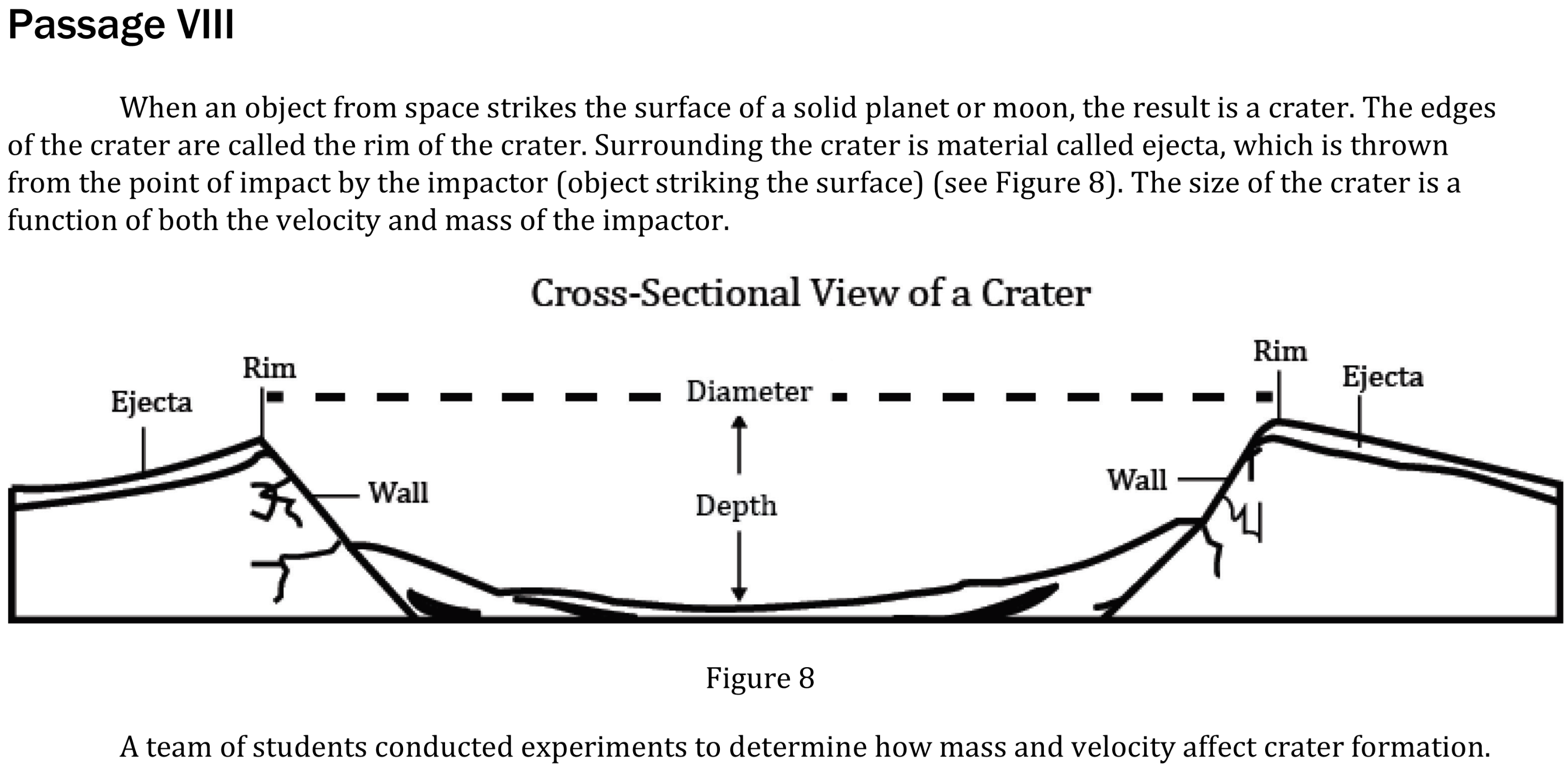 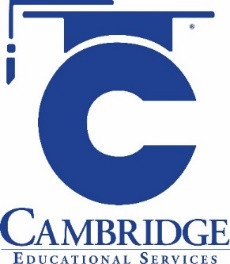 [Speaker Notes: Read and interpret data in more complex data presentations; Understand the relationship between variable in more complex data presentations.  Level: Intermediate Skill Group: Scientific Investigation]
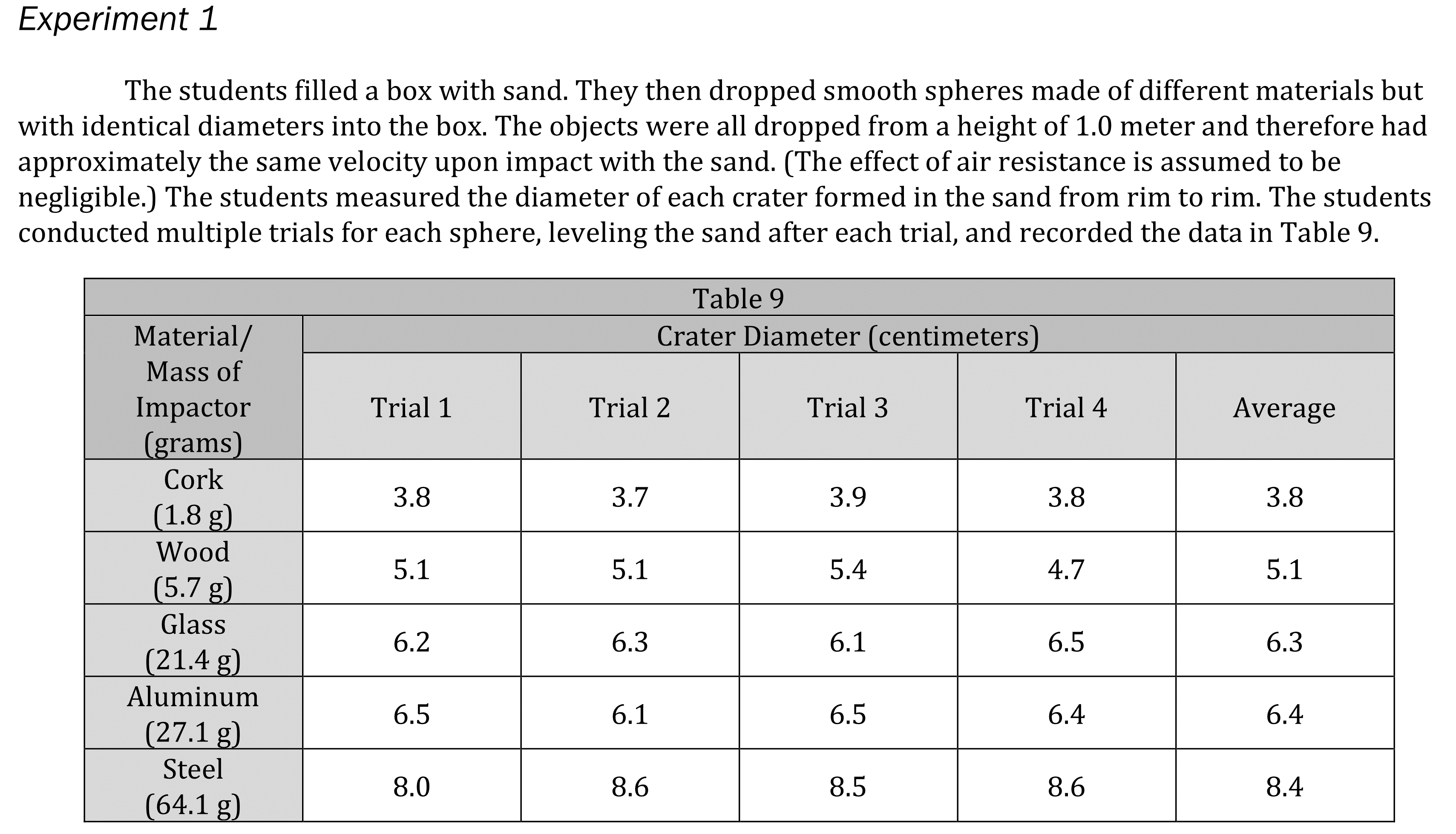 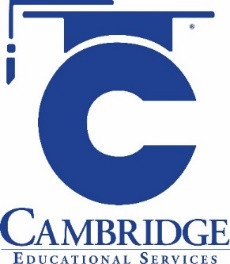 [Speaker Notes: Read and interpret data in more complex data presentations; Understand the relationship between variable in more complex data presentations.  Level: Intermediate Skill Group: Scientific Investigation]
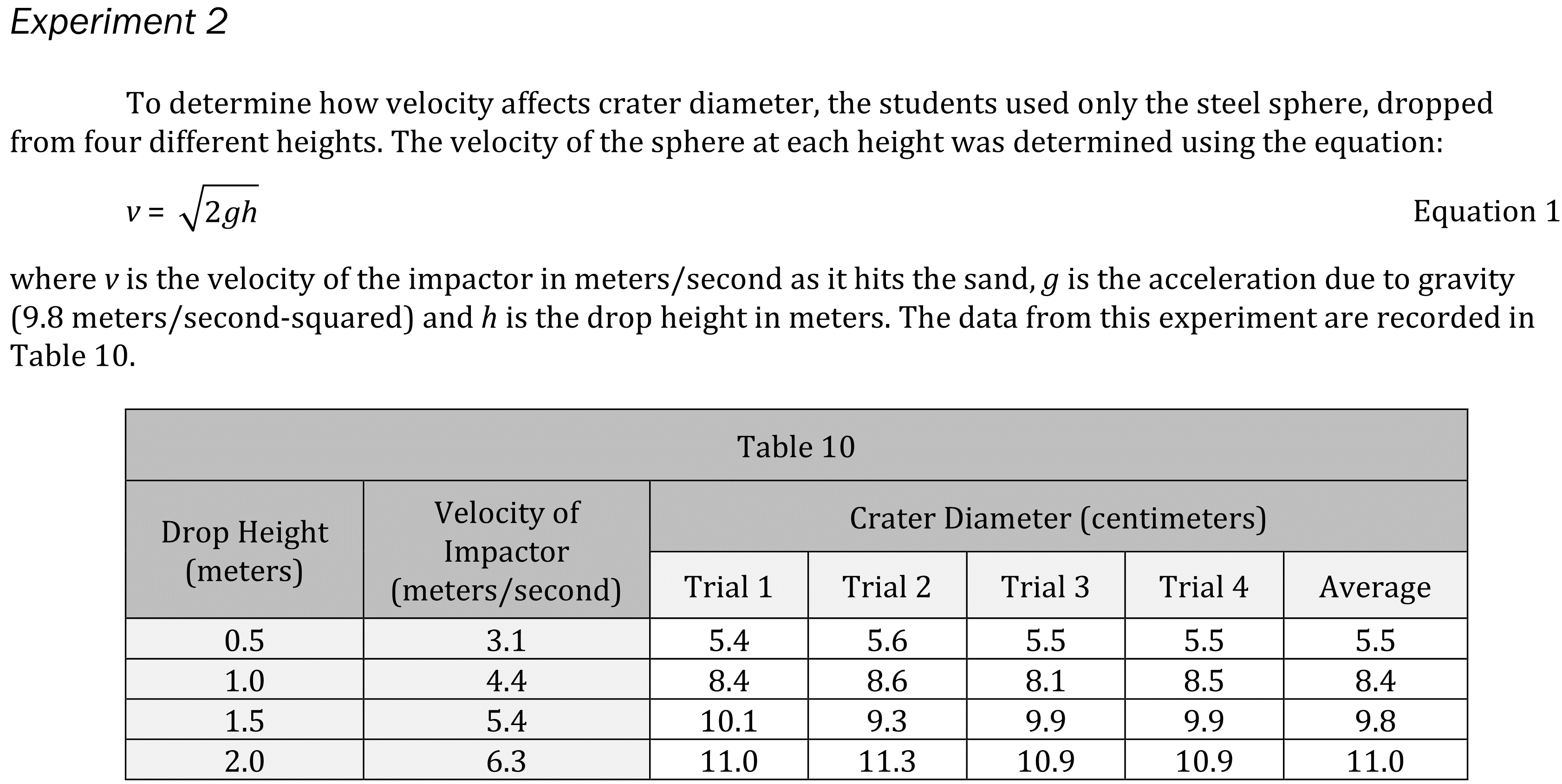 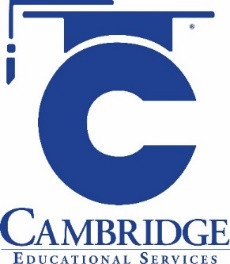 [Speaker Notes: Read and interpret data in more complex data presentations; Understand the relationship between variable in more complex data presentations.  Level: Intermediate Skill Group: Scientific Investigation]
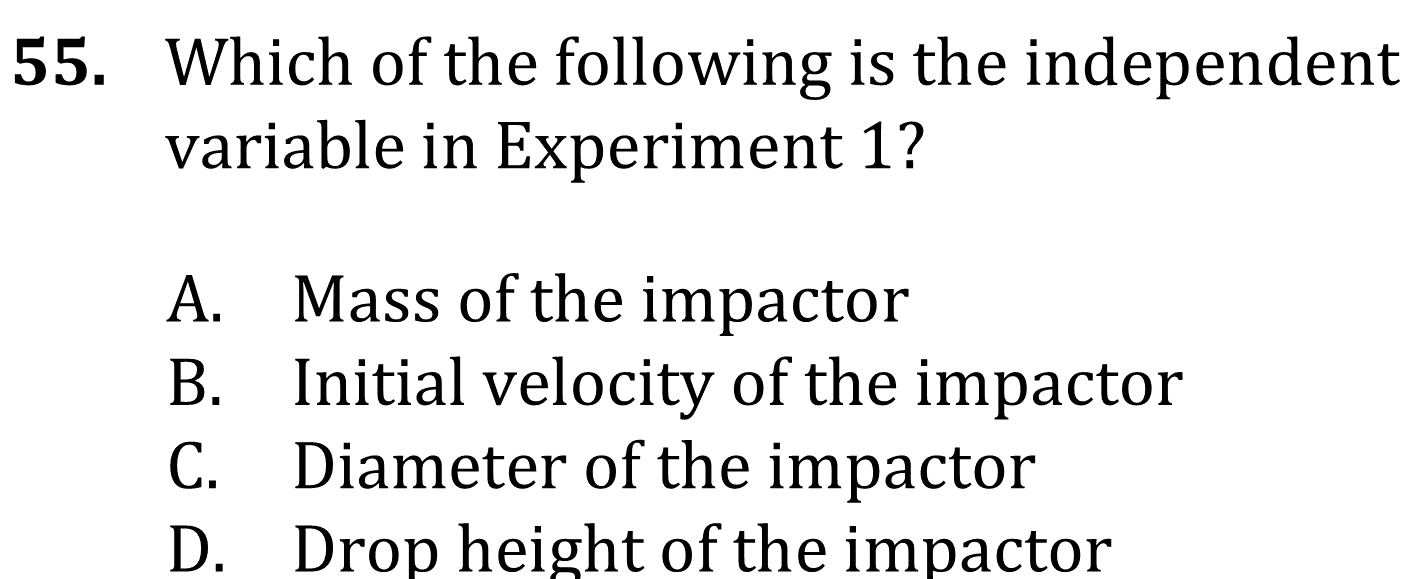 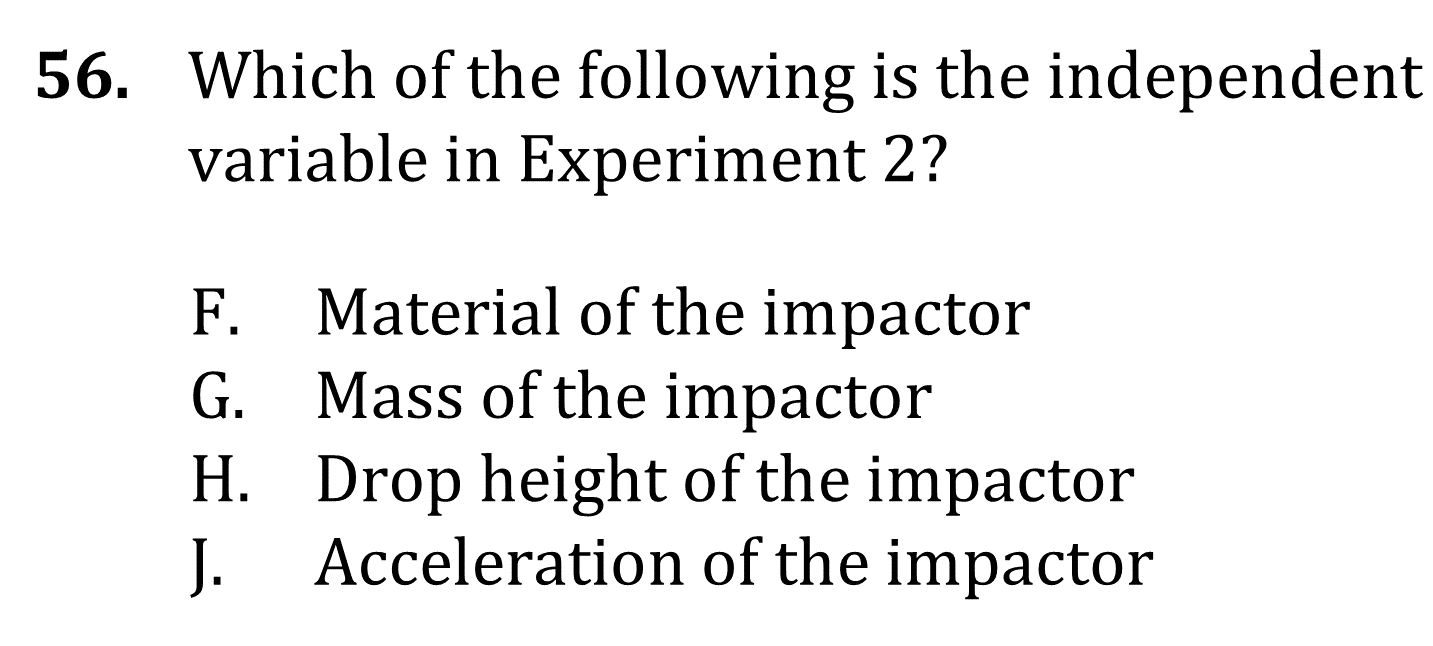 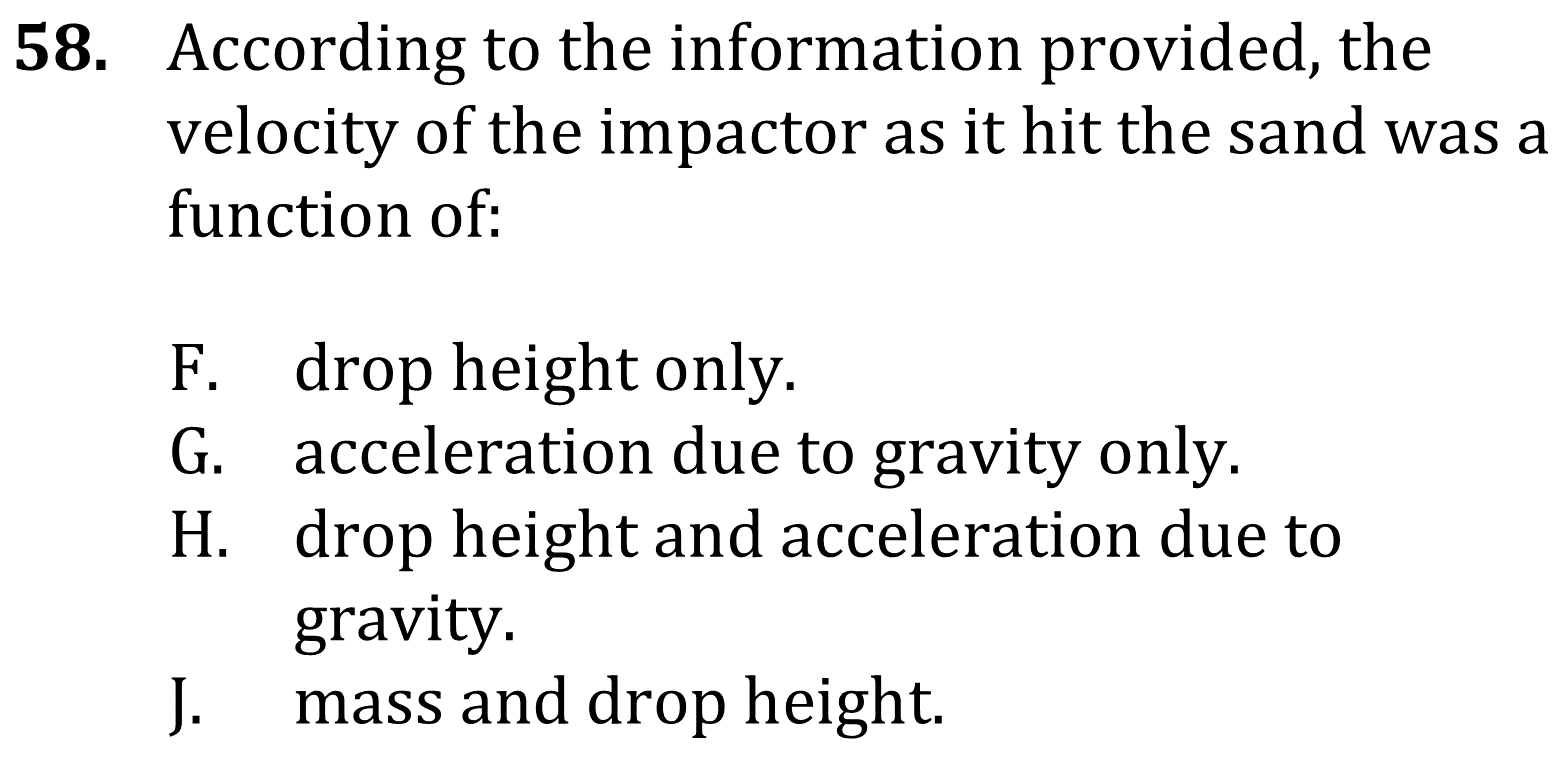 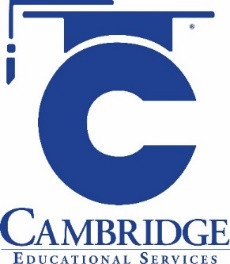 [Speaker Notes: Read and interpret data in more complex data presentations; Understand the relationship between variable in more complex data presentations.  Level: Intermediate Skill Group: Scientific Investigation]
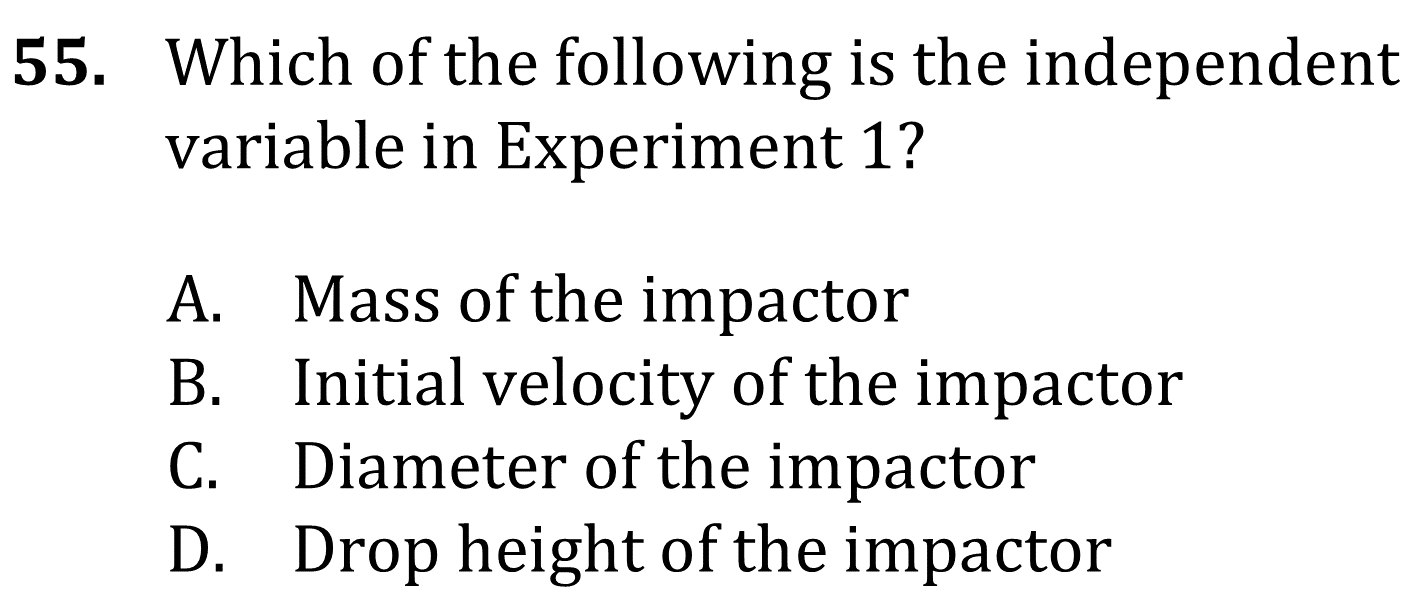 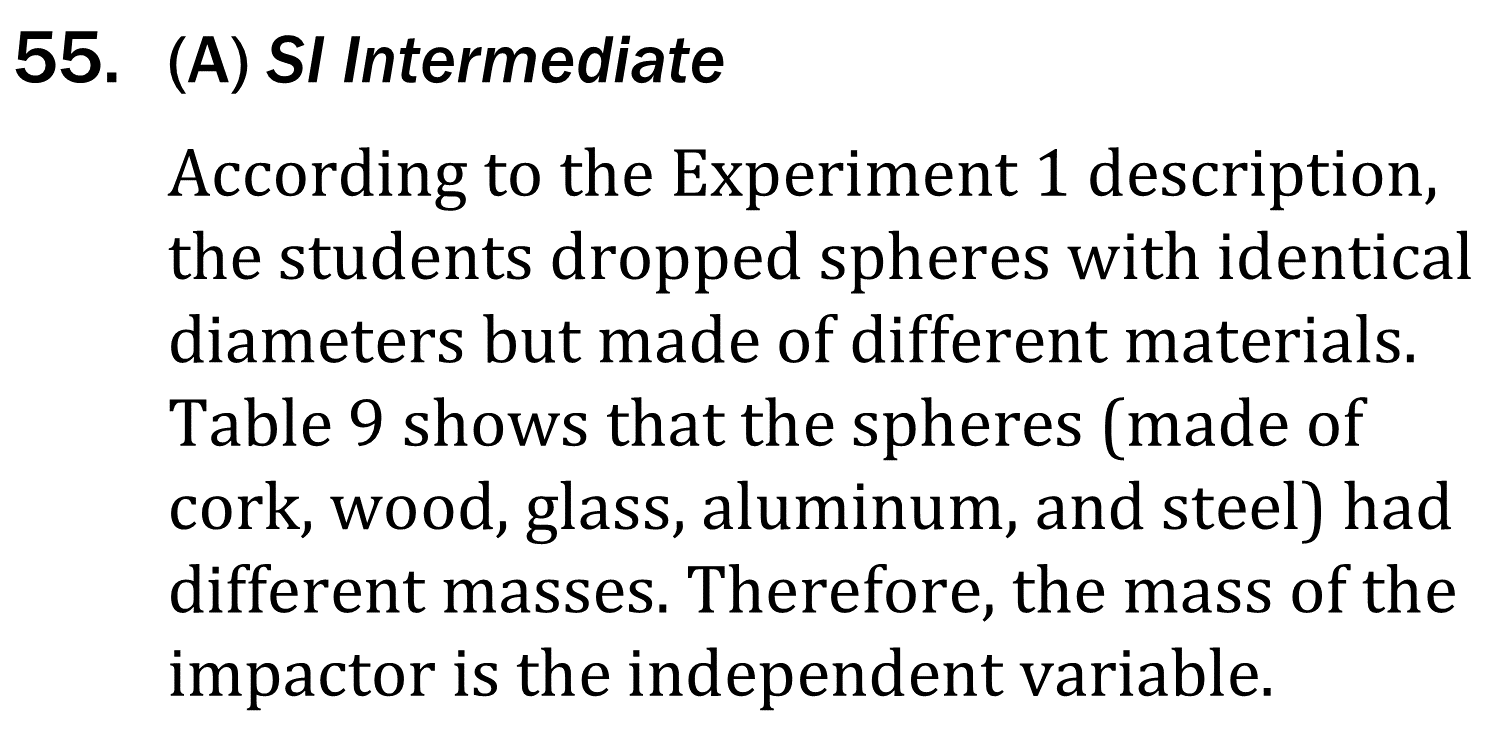 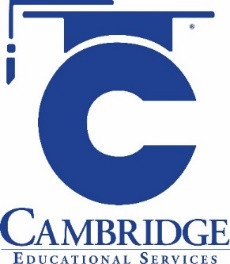 [Speaker Notes: Read and interpret data in more complex data presentations; Understand the relationship between variable in more complex data presentations.  Level: Intermediate Skill Group: Scientific Investigation]
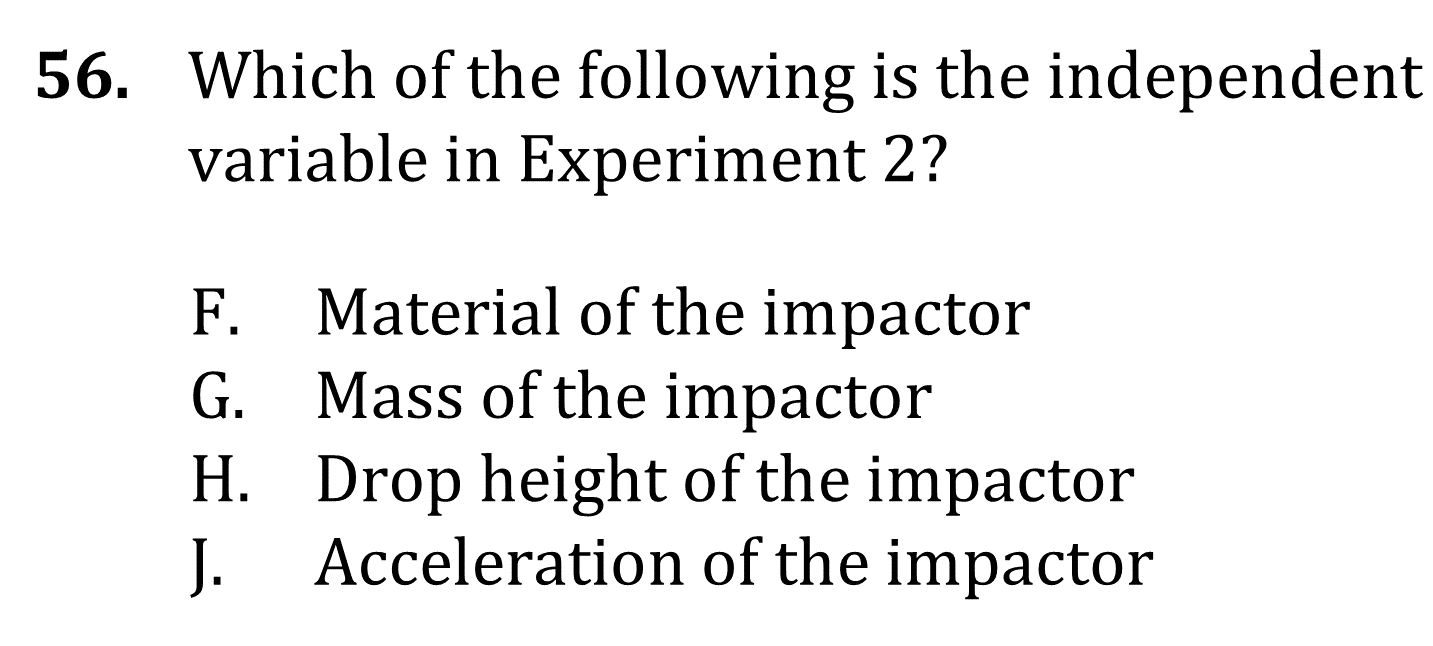 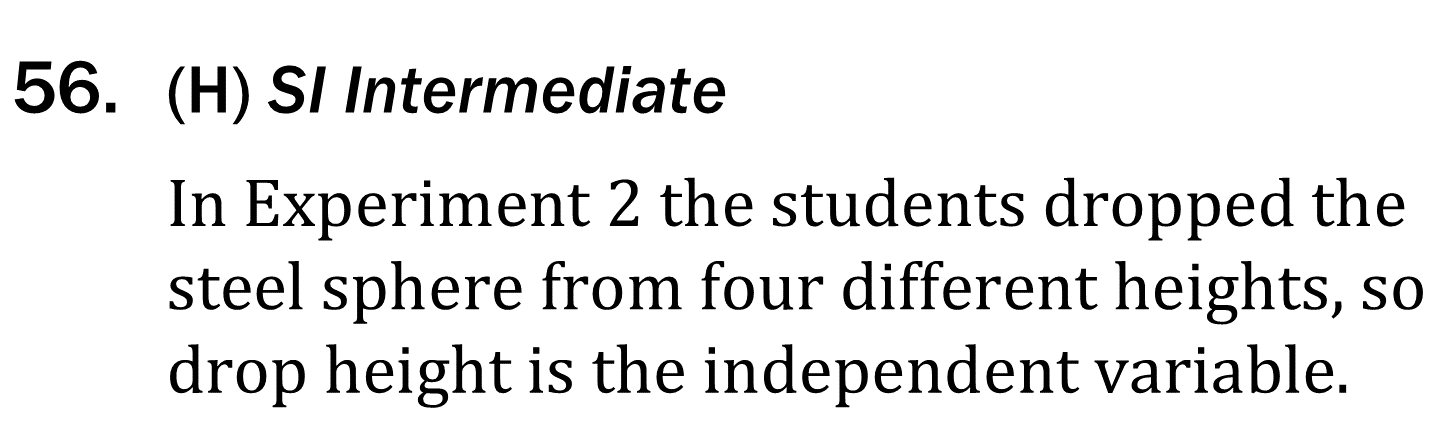 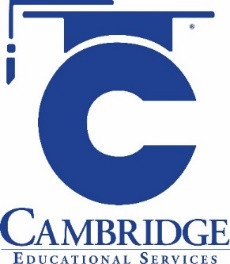 [Speaker Notes: Read and interpret data in more complex data presentations; Understand the relationship between variable in more complex data presentations.  Level: Intermediate Skill Group: Scientific Investigation]
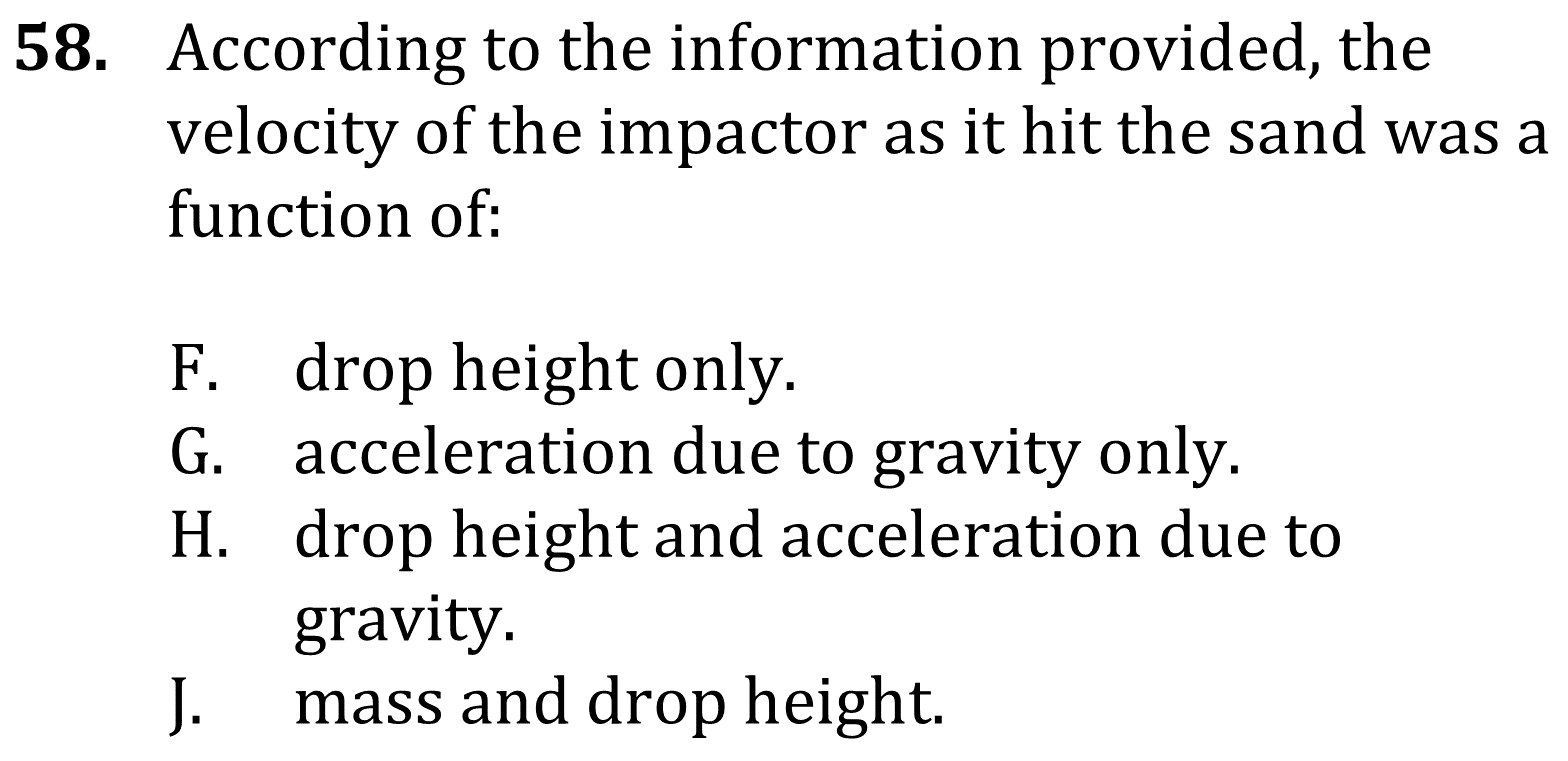 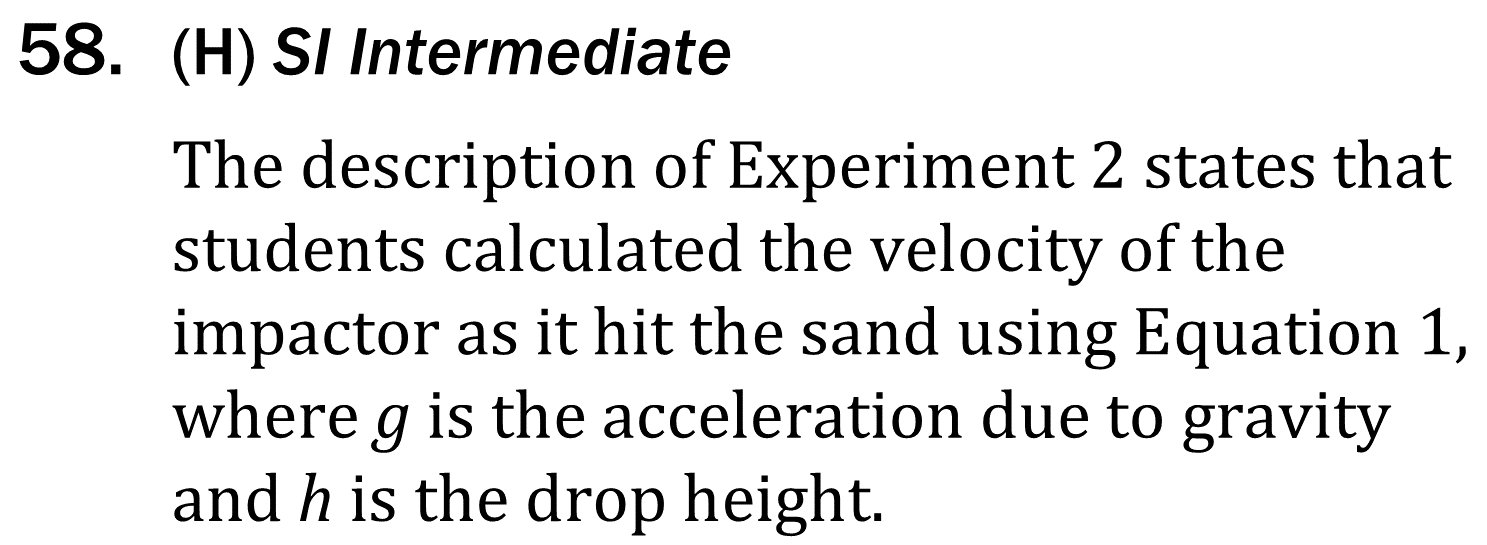 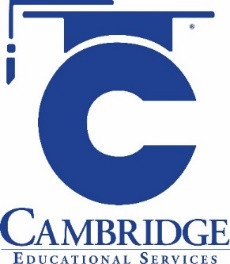 [Speaker Notes: Read and interpret data in more complex data presentations; Understand the relationship between variable in more complex data presentations.  Level: Intermediate Skill Group: Scientific Investigation]